Solid-State DrivesNext-generation storage
Frank Shu
Senior Program Manager
Storage Ecosystem Technologies
Microsoft Corporation
Key Takeaways
Understand Solid State Drive (SSD) technologies
Adopt best practices for SSD design in Windows platforms to enhance SSD performance and reliability
Let’s partner on this new hardware directions to make SSD the next-generation computer storage
Agenda
SSD advantages
Issues for performance and reliability
Windows new features 
Setting the platform for SSD to reach the next level 
This session is not a debate between SSD and HDD
Join the panel discussion Thursday:WNS-P493:  Solid State Disk
SSD Primer
SSD:  Solid State Drive, a primary          storage device based on Flash memory
SLC NAND:  Single Layer Cell NAND Flash
MLC NAND:  Multi Layer Cell NAND Flash
SSD Page:  Addressable unit in NAND flash memory
SSD Block:  Erase unit in NAND flash memory
SSD Common KnowledgeSSD features (1 of 3)
SSD random read performance is the best offered by NAND flash memory
Up to 20x faster on random read compare to HDD
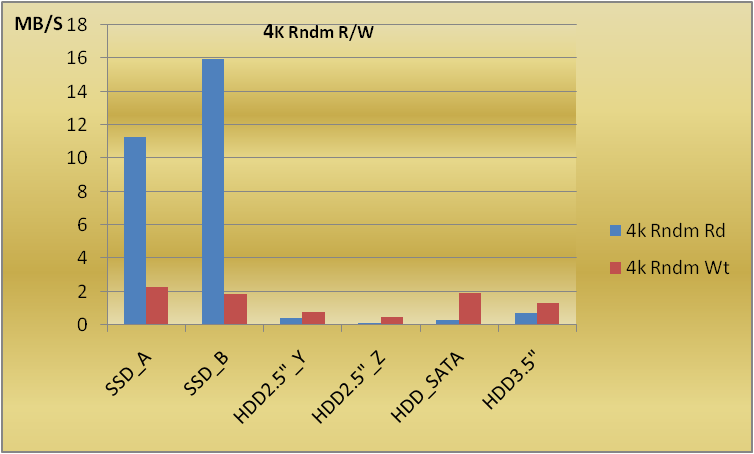 SSD Common KnowledgeSSD features (2 of 3)
SSD reliability is more robust because
Resistant to shock and vibration  
Less concern about unrecoverable data
A bad memory cell is detected during erase
SSD Read-Merge-Write will not cause data corruption during power outage because the original data is preserved until the write is committed
SSD Common KnowledgeSSD features (3 of 3)
SSD consumes less power  
For example, sample drives in our labs
0.5W for a 32GB 2.5” SDD
1.2W for a 40GB 2.5” HDD
Less heat exhaustion also means less cooling requirement
SSD can reduce the footprint for storage need 
SSD has no acoustic noise
SSD Common KnowledgeSSD issues (1 of 3)
Longer setup time for command execution
As: t(s) = Ks + t0  is a linear regression of total command execution time over transfer size(s) for sequential read
We have:  t0 ≤ 130us for HDD; t0 ≥ 150us for SSD
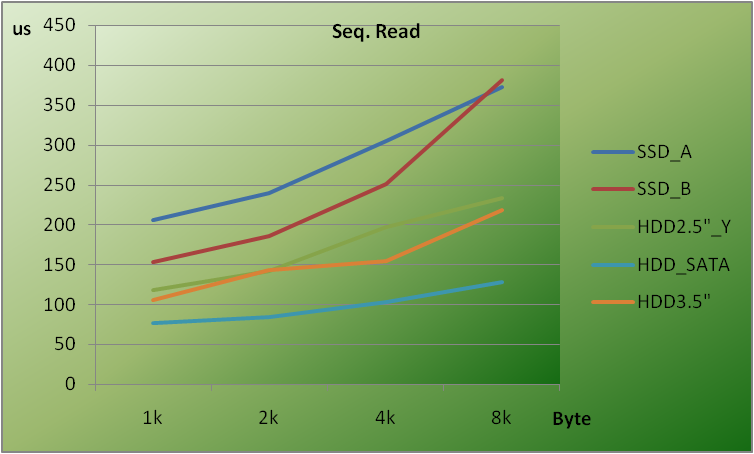 SSD Common KnowledgeSSD issues (2 of 3)
SSD write performance is a concern
Erase before write
Merge operation is part of write
DRAM buffer can help, but introduces other issues
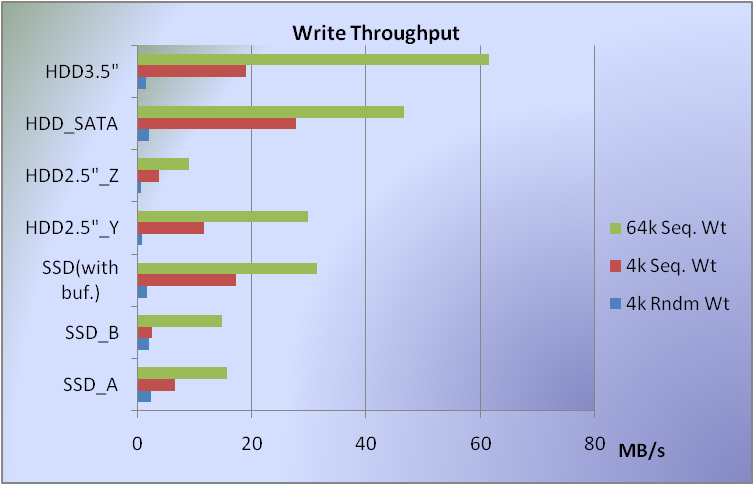 SSD Common KnowledgeSSD issues (3 of 3)
Limited write cycles on NAND flash introduces a different reliabilitychallenge to SSD
100K write cycles for SLC NAND flash
10K write cycles for MLC NAND flash
Cost of SSD is much higher than OEM and consumer expectation today
$250–$500 for 32GB SSD
$40–$70 for 32GB HDD
Windows:  Best Platform For SSDKnowing what SSD needs (1 of 4 )
Identifying SSD in Windows
Identification in system must be standard
New proposal for SSD identification is in T13
Adding value to SSD by Windows can be a big win for IHVs and Windows users
Turning off “Defragger” on SSD can save write cycles and add performance to SSD
Windows:  Best Platform For SSDKnowing how to use SSD better (2 of 4)
Reducing overhead of SSD write operation in Windows with “Remove-On-Delete” 
New “trim” command proposal submitted to T13
Aligning file system partition with SSD layout
Aligning up to 4K in page size
Future directions: consider block size and more
Windows:  Best Platform For SSDPerformance/low cost:  We take both (3 of 4)
“Composite SSD”:  Further optimizing part of SSD’s total capacity can bring good performance and low cost 
SLC NAND flash + magnetic media
SLC + MLC NAND flash
Other combinations 
This is not the same as “Hybrid HDD”
Windows:  Best Platform For SSDPerformance/low cost:  We take both (4 of 4)
Write-optimized storage schema puts most modified data in “Composite SSD” optimized area
Preparing for large-capacity SSD in server applications
SSD Directions
SSD Directions (1 of 3)
SSD needs its own defragmentation 
Not much for random read performance as HDD does, but most important for SSD write
Different from what we have for HDD
Focused on optimization of write
SSD Page and SSD Block come to play, not sector or LBA
SSD Directions(2 of 3)
Advanced write-optimized schema
An adaptive algorithm in Windows can adjust the policy to user’s data usage pattern
Applications should be able put most modified data in more optimized area of composite SSD via Windows API
SSD Directions(3 of 3)
Minimizing random write can be a key for boosting SSD performance and reliability
SSD does not do  random small write well
Small write causes more write cycle overhead
Affects SSD reliability
Call To Action
Windows, with its advanced technology, creates the best platform for SSD
Microsoft encourages IHVs and ISVs to take advantage of Windows APIs and guidelines for high-performance and more reliable SSD
Join SSD forum on MSDN or send us e-mail to have your questions answered
Additional Resources
Web Resources
New T13 proposals:  http://www.t13.org/documents/UploadedDocuments//docs2007/e07153r0-Soild_State_Drive_Identify_Proposal.doc
http://www.t13.org/documents/UploadedDocuments//docs2007/e07154r0-Notification_for_Deleted_Data_Proposal_for_ATA-ACS2.doc
Storage topics on WHDC: http://www.microsoft.com/whdc/device/storage/stor-tech.mspx 
Related Sessions, Chalk Talk, and Panel Discussion
WNS-P493:  Solid State Disk panel discussion 
WNS-C431:  Next-Generation Personal and Portable Storage
WNS-C444:  Logo Program for Storage Best Practices
For SSD discussion, send e-mail to:
SSDDiscussion @ microsoft.com
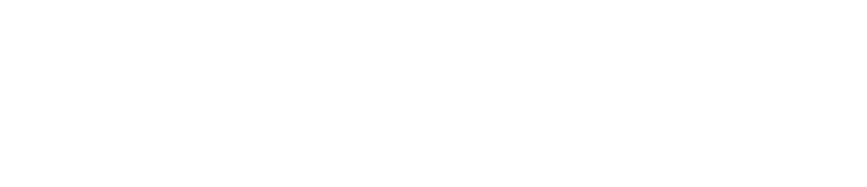 © 2007 Microsoft Corporation. All rights reserved. Microsoft, Windows, Windows Vista and other product names are or may be registered trademarks and/or trademarks in the U.S. and/or other countries.
The information herein is for informational purposes only and represents the current view of Microsoft Corporation as of the date of this presentation.  Because Microsoft must respond to changing market conditions, it should not be interpreted to be a commitment on the part of Microsoft, and Microsoft cannot guarantee the accuracy of any information provided after the date of this presentation.  MICROSOFT MAKES NO WARRANTIES, EXPRESS, IMPLIED OR STATUTORY, AS TO THE INFORMATION IN THIS PRESENTATION.